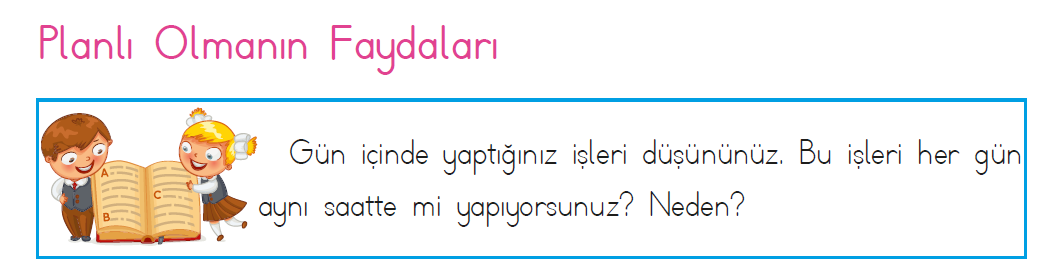 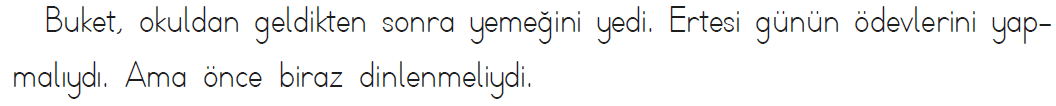 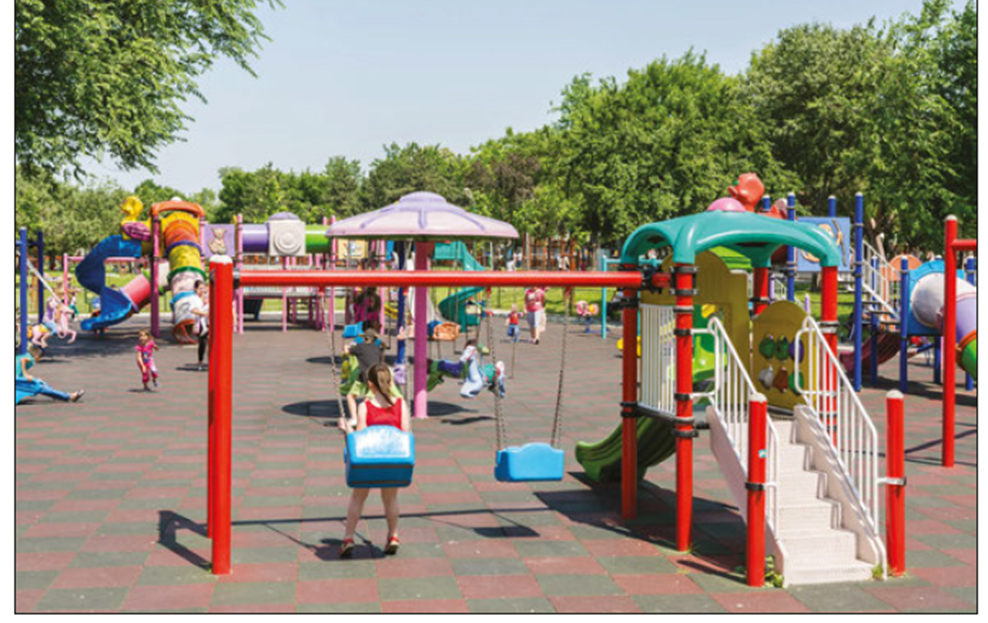 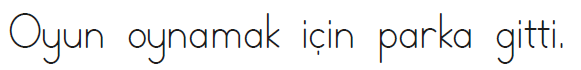 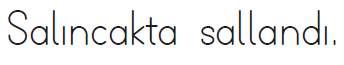 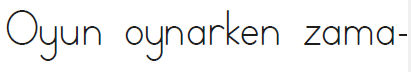 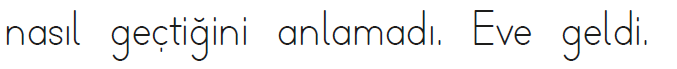 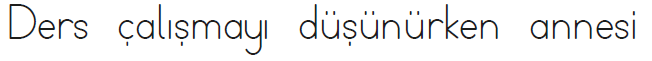 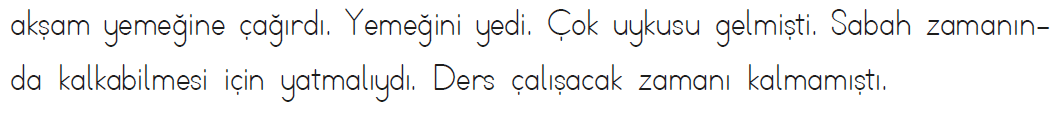 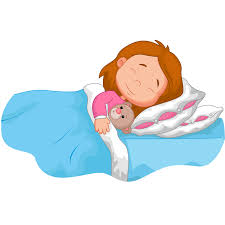 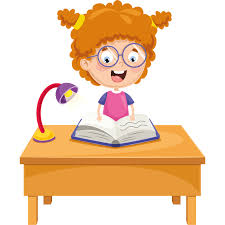 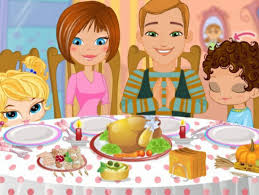 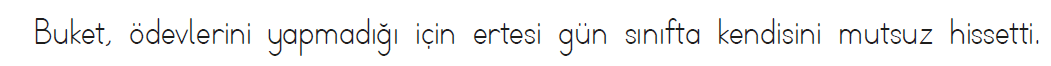 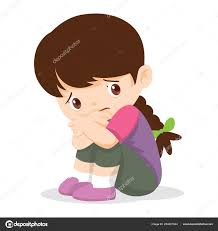 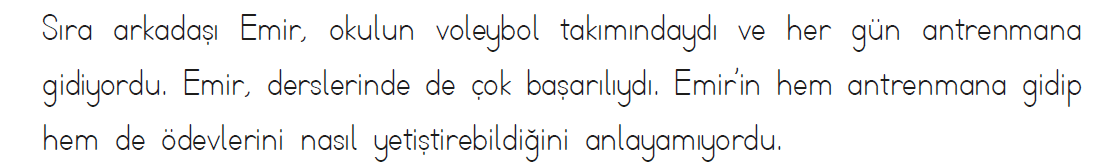 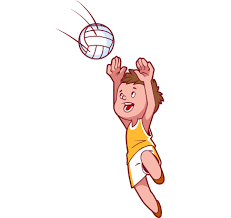 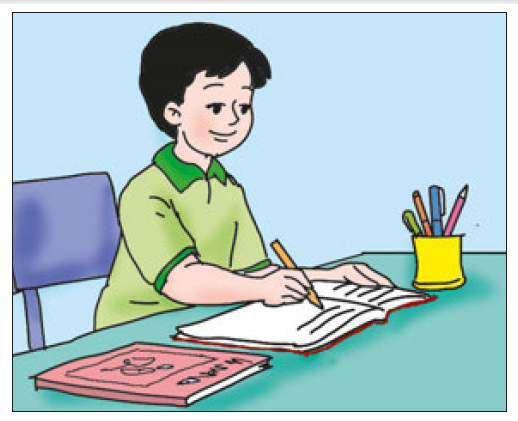 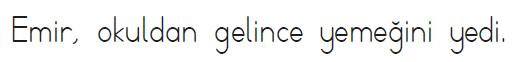 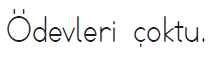 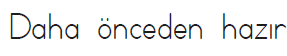 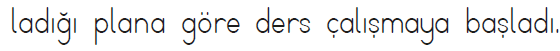 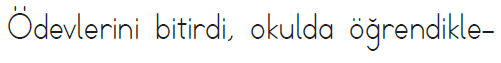 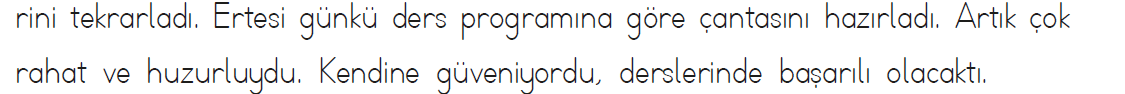 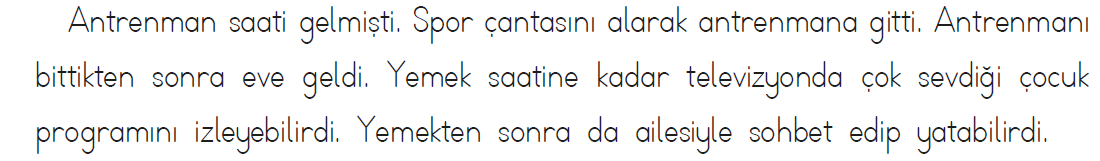 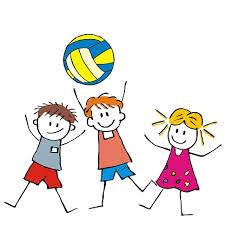 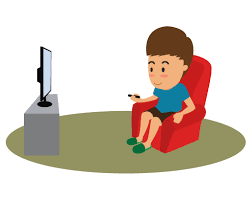 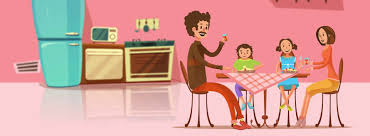 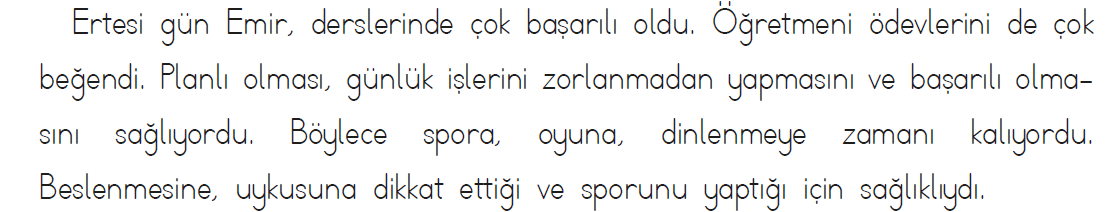 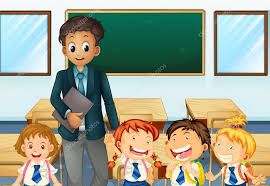 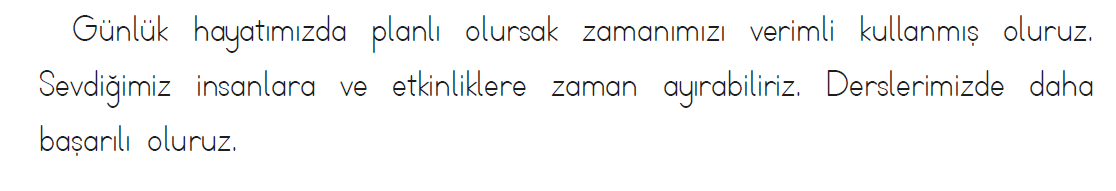 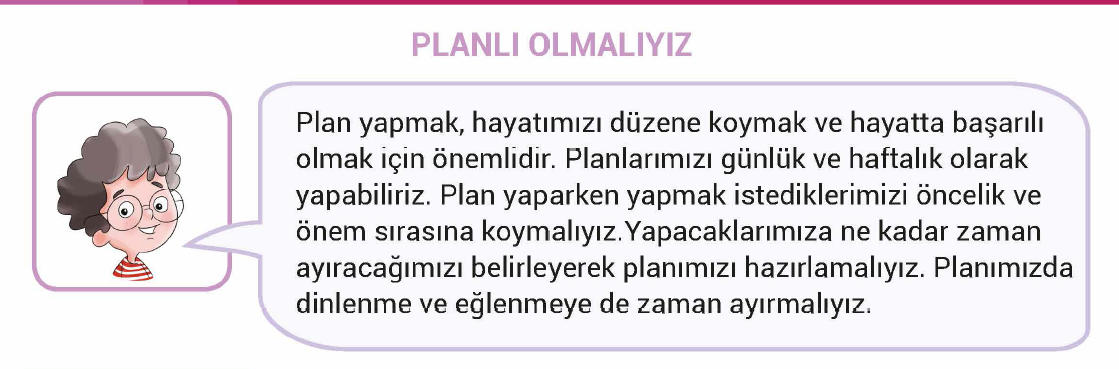 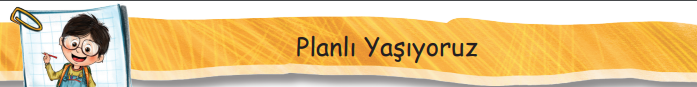 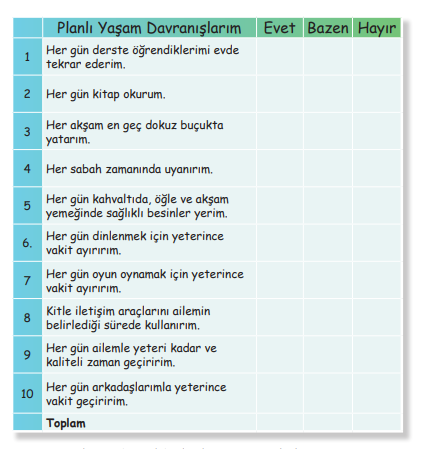 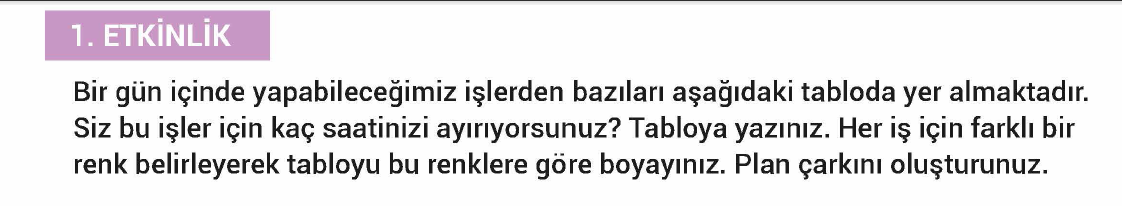 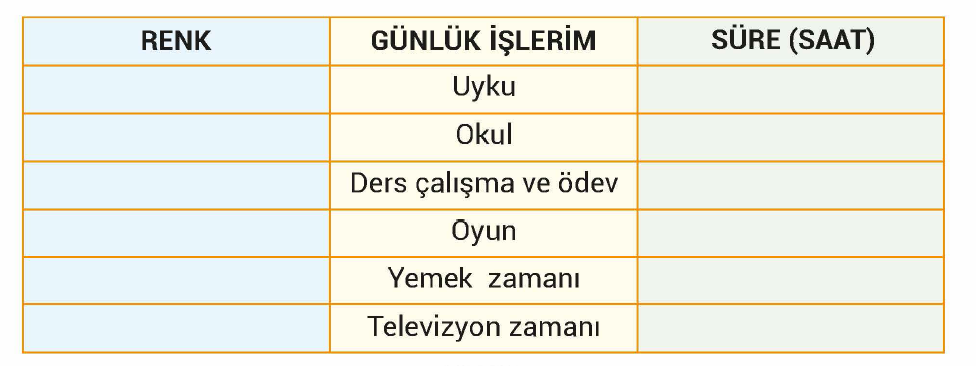 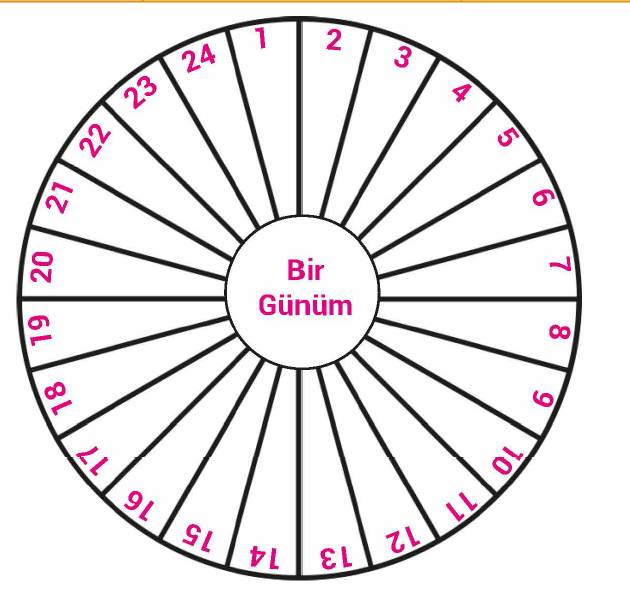 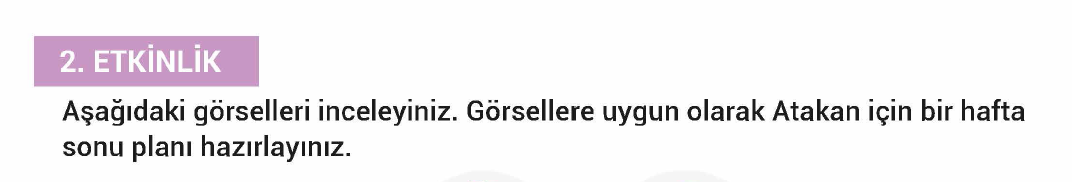 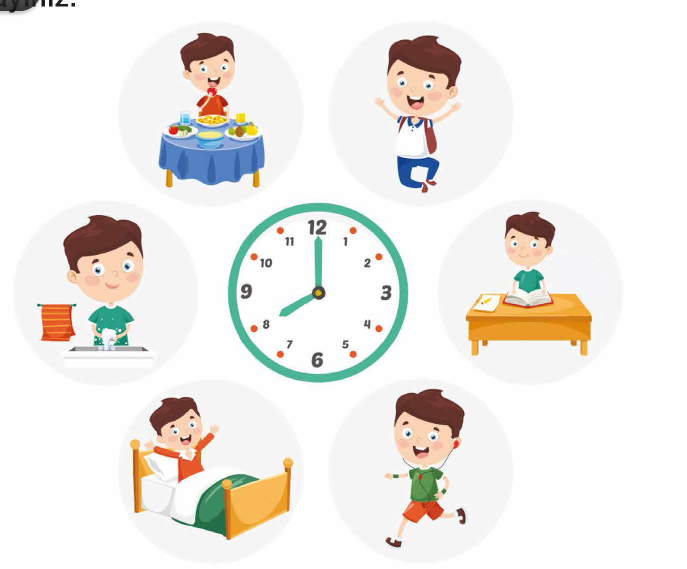 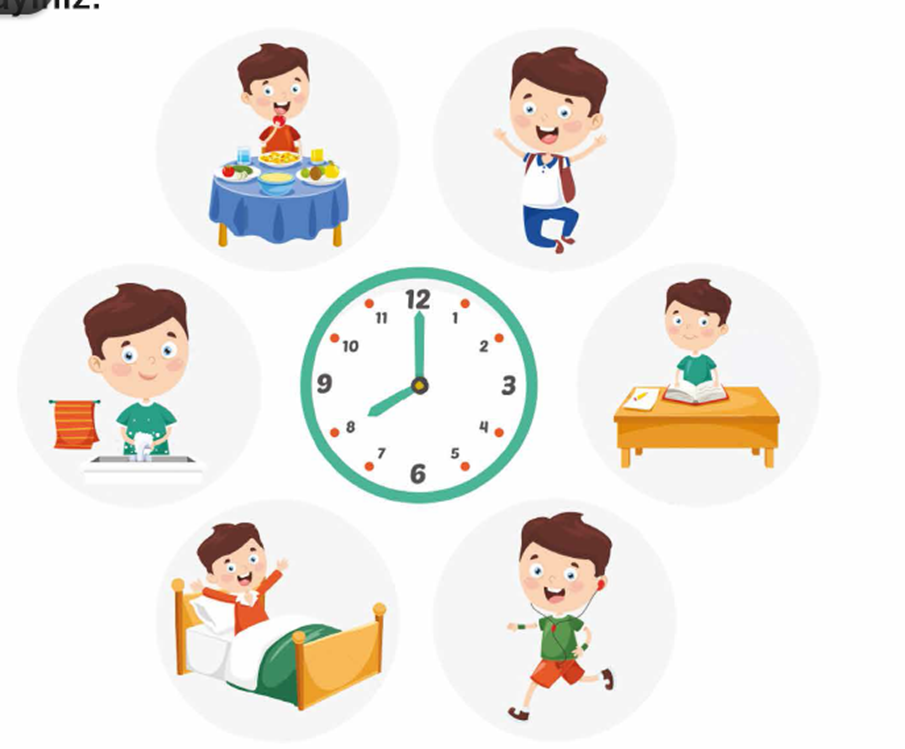 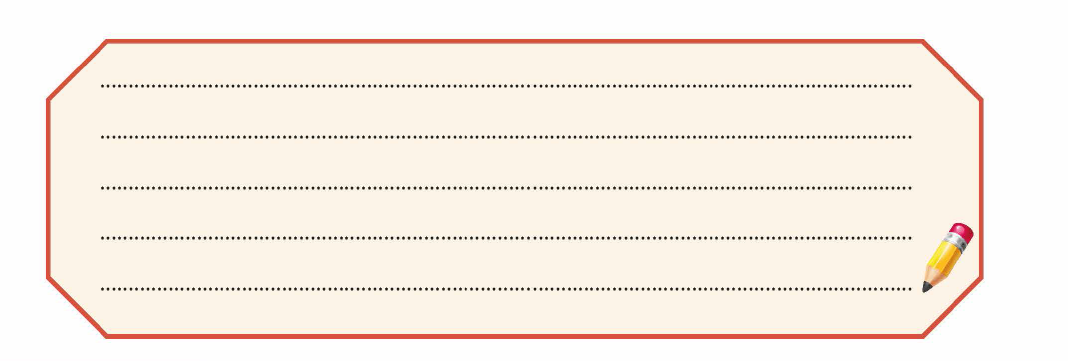 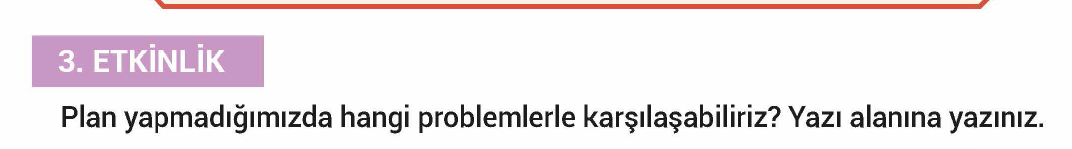 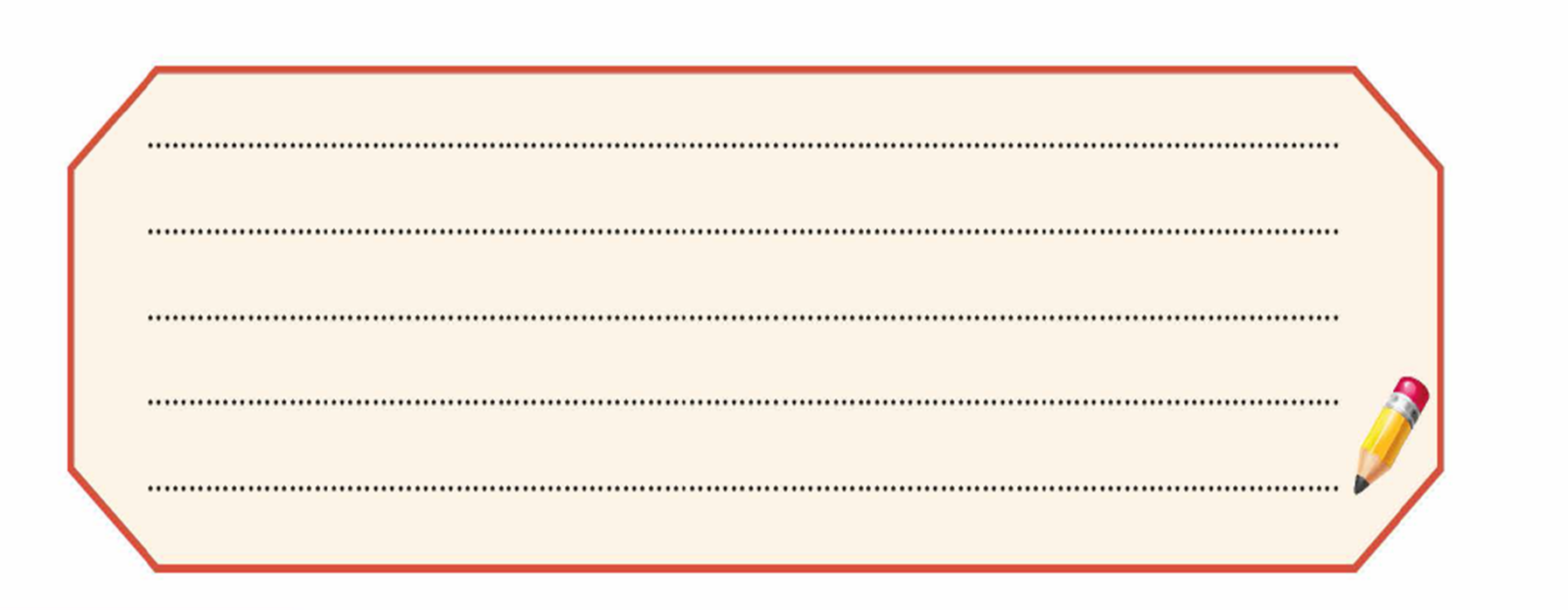 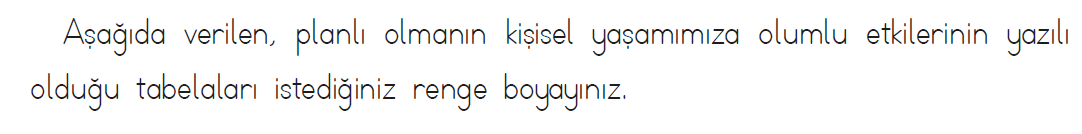 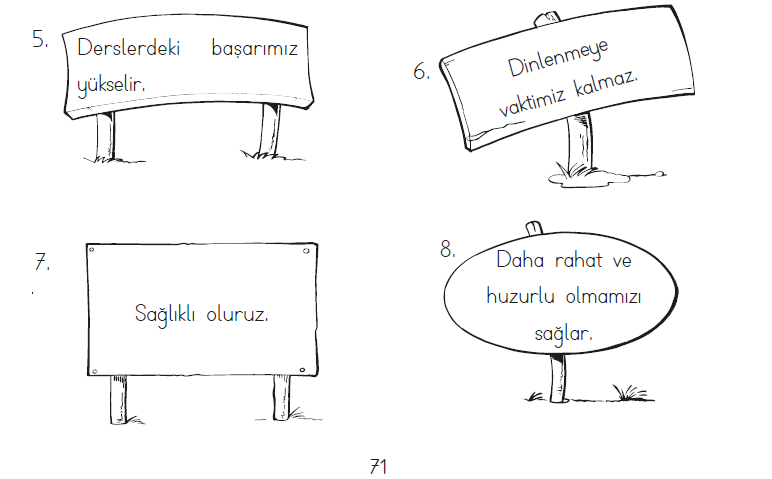 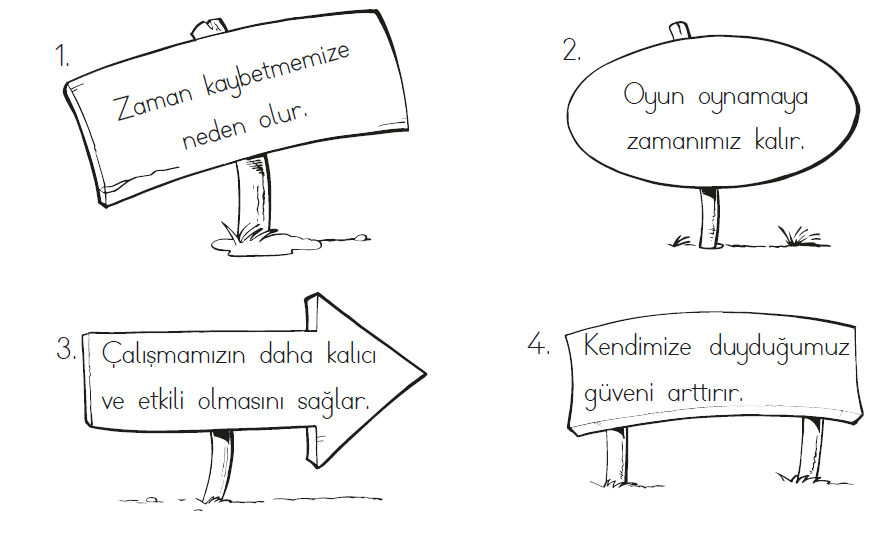 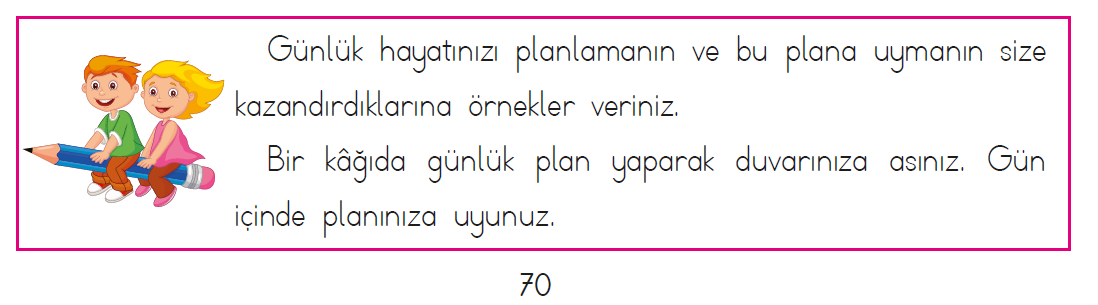 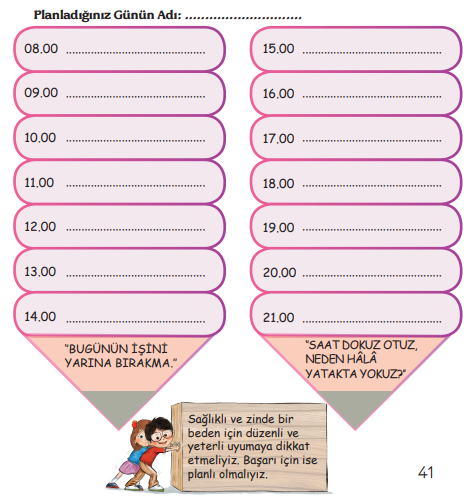 Muammer TURAN
Mehmet Akif İnan İlkokulu
Ordu